Čtyři generace válečnictví a vojenské strategie
Mgr. Adam Potočňák
adam.potocnak@mail.muni.cz
BSS 110 Strategické myšlení 
4. 3. 2019
Vztah politiky, války a strategie
Racionální definice zájmů a cílů s následným hledáním cest k jejich dosažení a zároveň volba vhodných a přiměřených prostředků k jejich dosažení. 

Válka (použití vojenské síly) není samoúčelná, je součástí politiky – metoda na dosažení strategického cíle (Clausewitz)


Globální politická strategie
↓
Ekonomická strategie, Kulturní strategie, Vojenská strategie, Psychologická strategie, Strategie diplomacie 
↓
Strategie pozemních vojsk 
↓
Strategie vyzbrojování pozemních vojsk
První generace válečnictví
Státní monopol na násilí po roce 1648 

  centralizace moci a financí v rukou panovníka 
  profesionální armády 
  „Války panovníků“ 
  Lineární taktika

   Válka o Španělské dědictví (1701 – 1714)
   Sedmiletá válka (1756 – 1763) 
   Americká válka za nezávislost (1776 – 1783) 
  VFR + Napoleonské války (1803 – 1815) = předěl mezi první a druhou generací
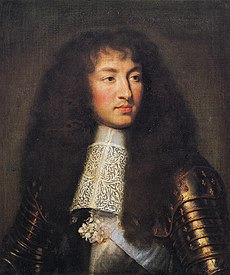 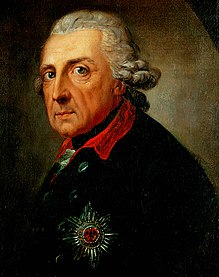 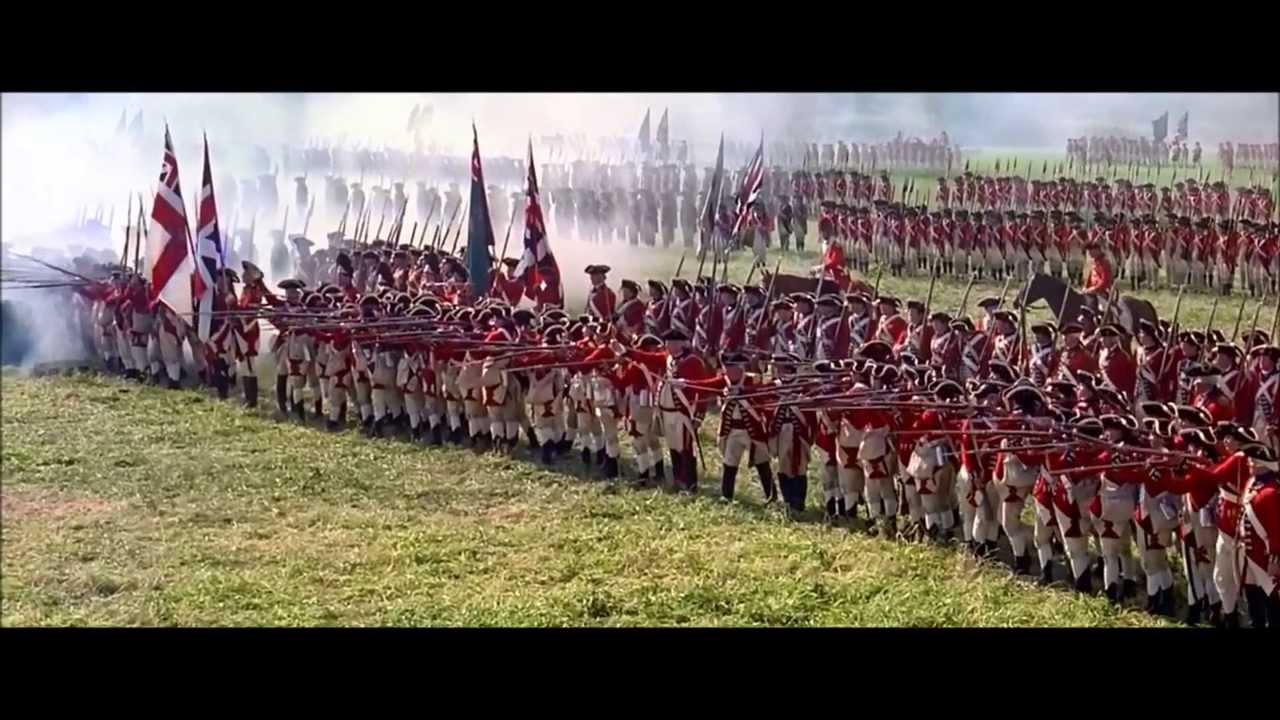 První generace válečnictví
Státní monopol na násilí po roce 1648 

  centralizace moci a financí v rukou panovníka 
  profesionální armády 
  „Války panovníků“ 
  Lineární taktika

   Válka o Španělské dědictví (1701 – 1714)
   Sedmiletá válka (1756 – 1763) 
   Americká válka za nezávislost (1776 – 1783) 
  VFR + Napoleonské války (1803 – 1815) = předěl mezi první a druhou generací
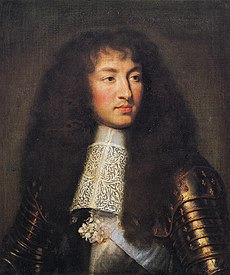 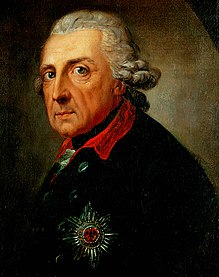 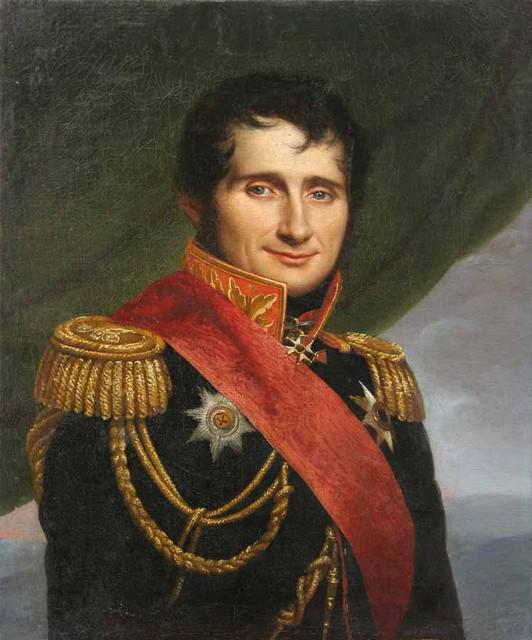 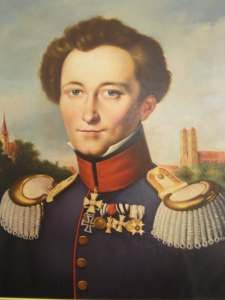 Henri-Antoine Jomini (1779 – 1869)                                                  Carl von Clausewitz (1780 – 1831)
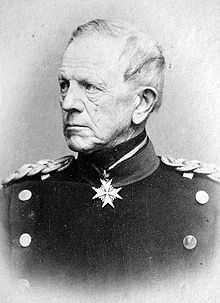 Druhá generace válečnictví
Bitva při Hradci Králové, 3. 7. 1866
Industrializace války
  Technické novinky
  Průmyslová revoluce - masová výroba standardizovaných zbraní (opakovací pušky, polní děla…) 
  Rozvoj infrastruktury a komunikace (telegraf, železnice) 

Pruská koncepce válečnictví
  Masové armády – „Národy ve zbrani“ 
  Plánování, vyzbrojování a organizace (generální štáby)
  Operační umění 

  Konec lineární taktiky, úpadek jezdectva, polní šeď 
  Výhoda pro obránce (kulomety, zákopy, ostnaté dráty, bunkry…)
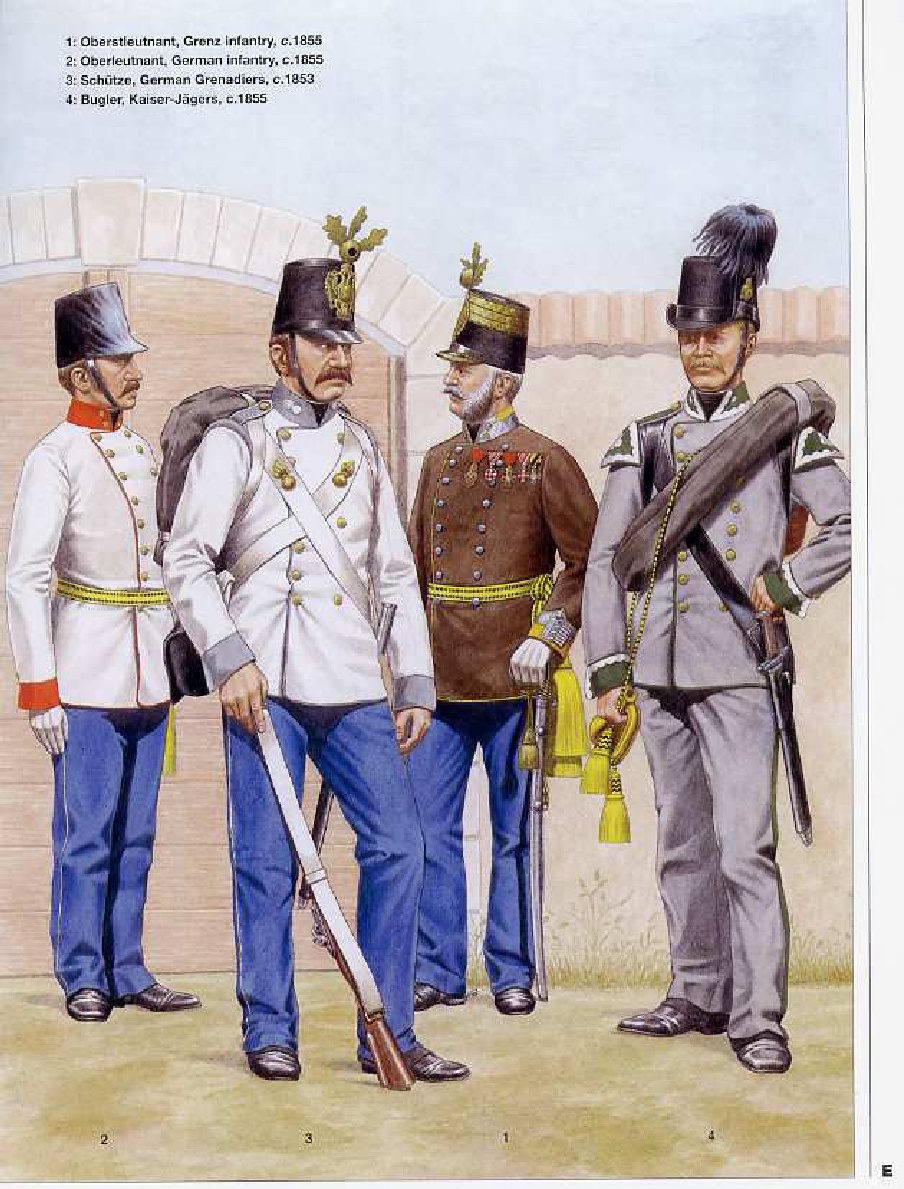 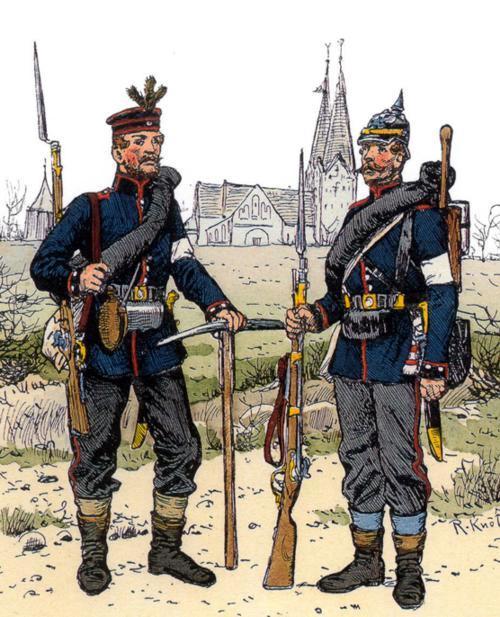 Války druhé generace
Pruské války s Dánskem (1864), Rakouskem (1866) a Francií (1870 – 1871) 
  Americká občanská válka (1861 – 1865)
  Burské války (1880 – 1881, 1899 – 1902) 
  Rusko – japonská válka (1904 – 1905)
  První světová válka (1914 – 1918) =  tehdejší vrchol industrializace války
Prví světová válka – „Válka kulometů“
Válka začala manévrem, ale skončila ve slepé uličce zákopové války (na Západě) 
Jediný způsob jak překonat zákopy – koncentrace palební síly
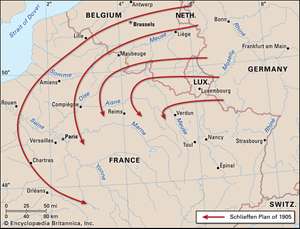 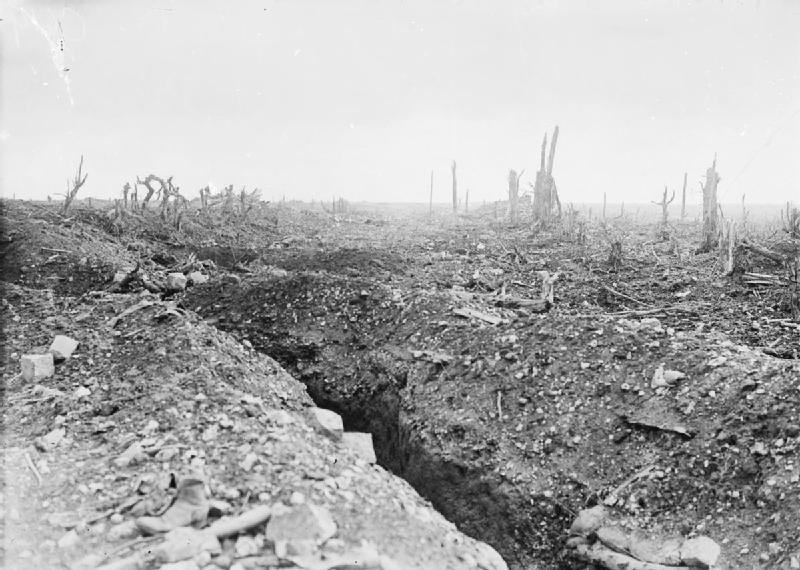 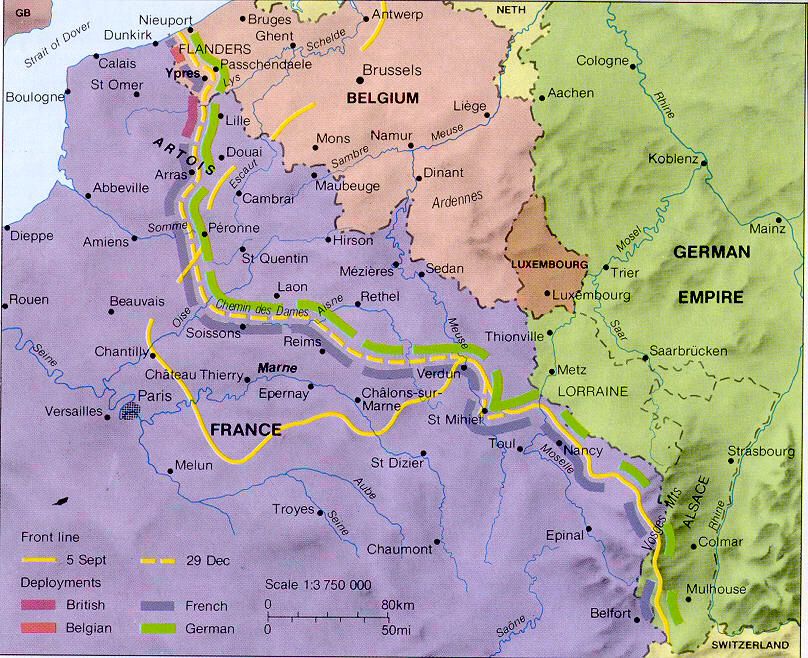 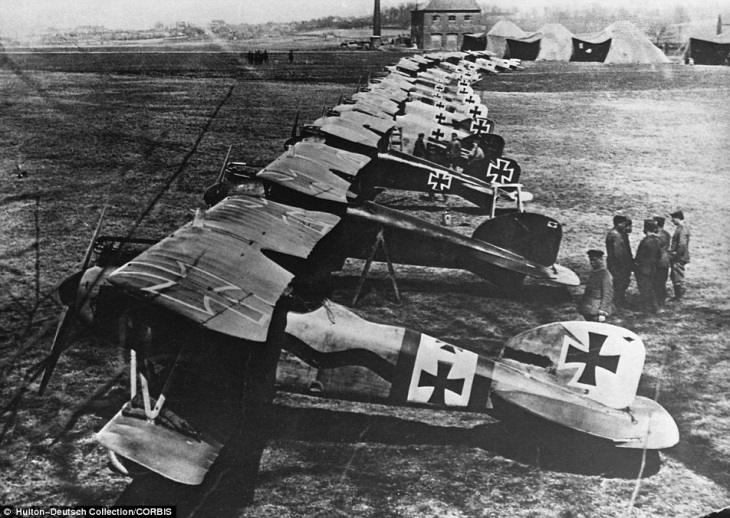 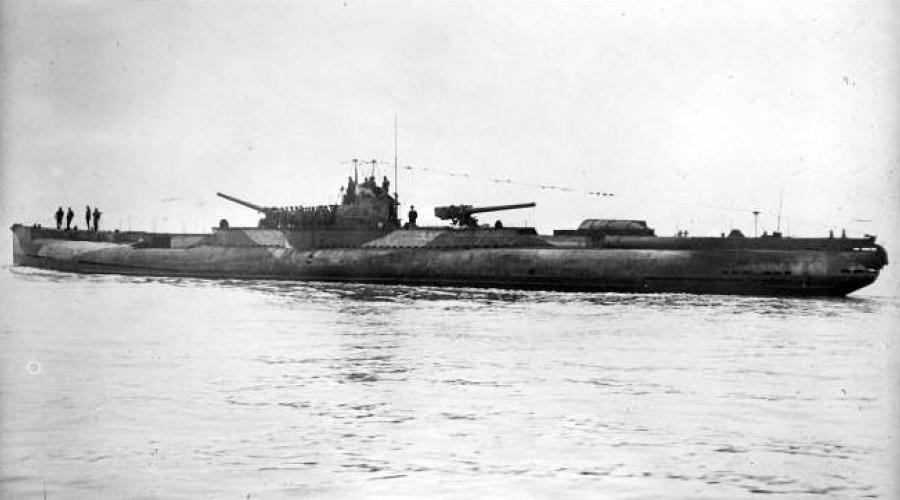 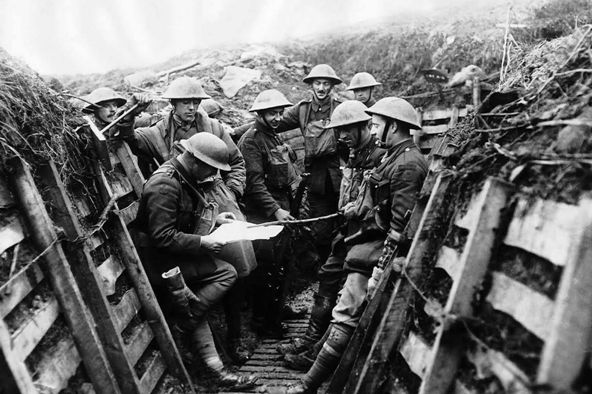 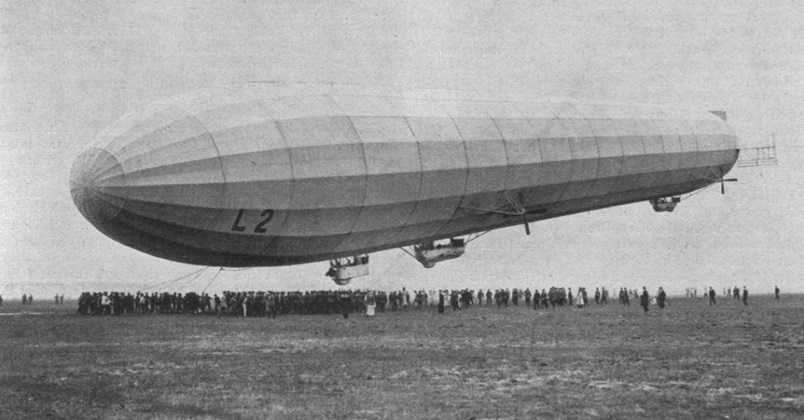 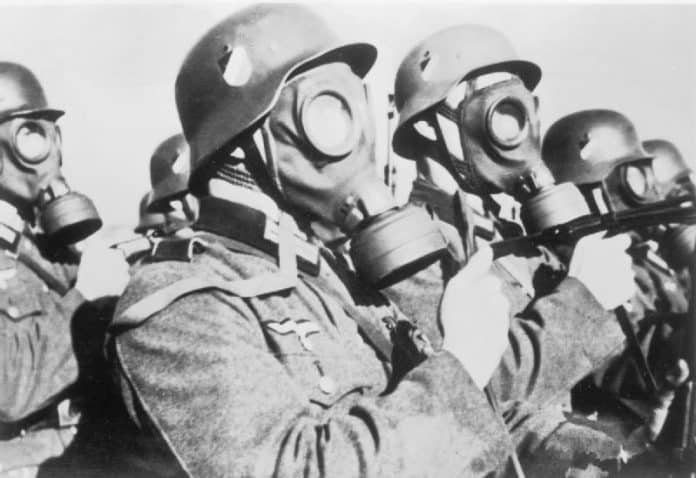 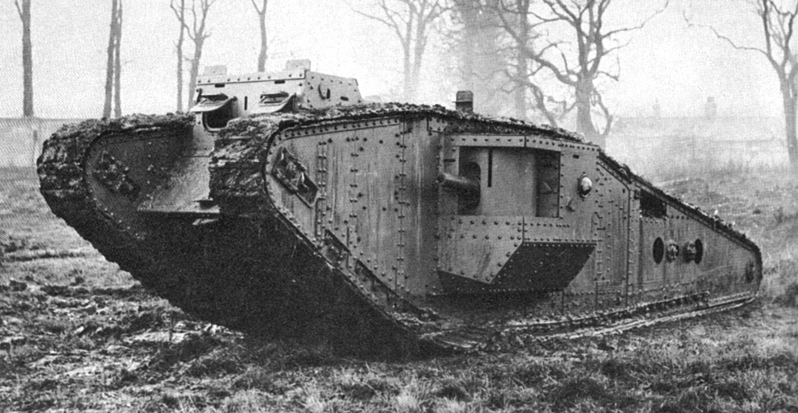 Třetí generace válečnictví
Německá zkušenost z předchozí války – nevyhnutelnost manévru v krátké válce 
 Tank jako perspektivní průlomová zbraň: rychlost + palební síla + ochrana 

  Británie – Johne Frederick Charles Fuller
  Sovětský svaz – Michail Tuchačevský
  Francie – Charles de Gaulle
  Německo – Heinz Guderian, Erich Mannstein 

Rychlá a mobilní válka = BLITZKRIEG

   Tanky + motorizovaná pěchota + součinnost s letectvem  = návrat manévrovacího boje 
   Koncentrace palební síly → Proražení obranné linie  → Postup do hloubky → Ochromení a obklíčení nepřítele → Likvidace nepřítele
Druhá světová válka – „Válka tanků „
Úspěchy Blitzkriegu: Polsko (1939) Dánsko Norsko, Benelux a Francie (1940) a Jugoslávie (1941)
Selhání Blitzkriegu: ZSSR (Moskva 1941, Stalingrad 1942/1943, Kursk 1943) 
Poslední pokus: Ardeny (1944/1945)
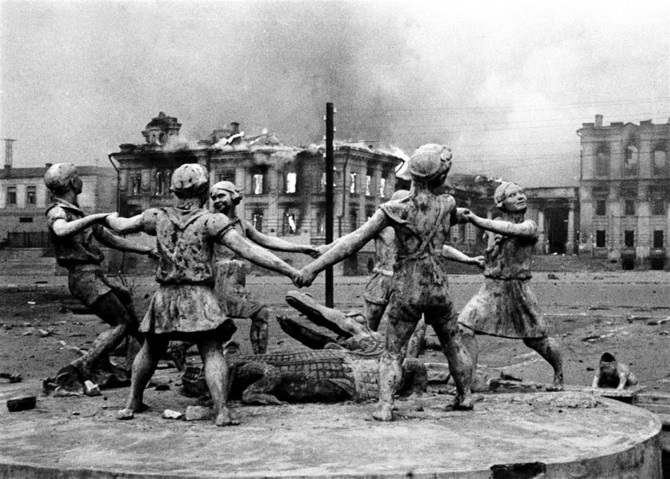 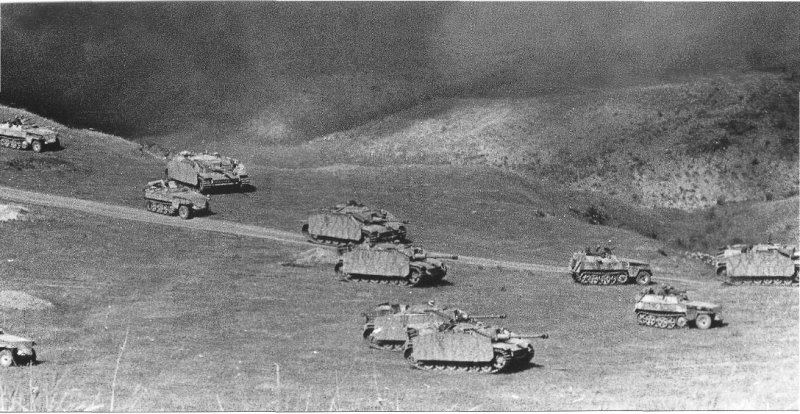 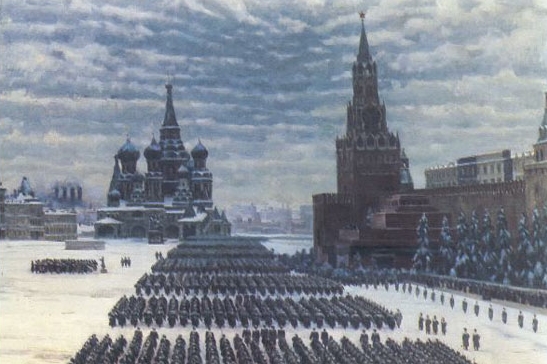 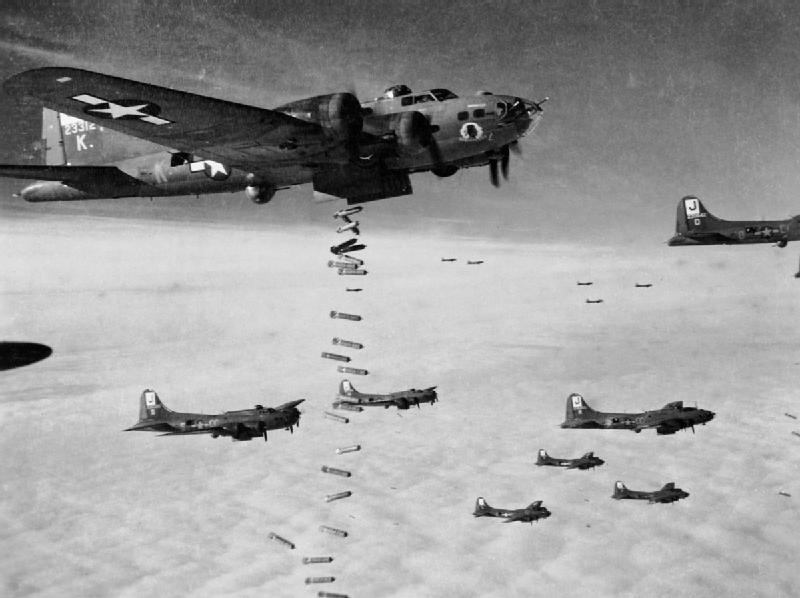 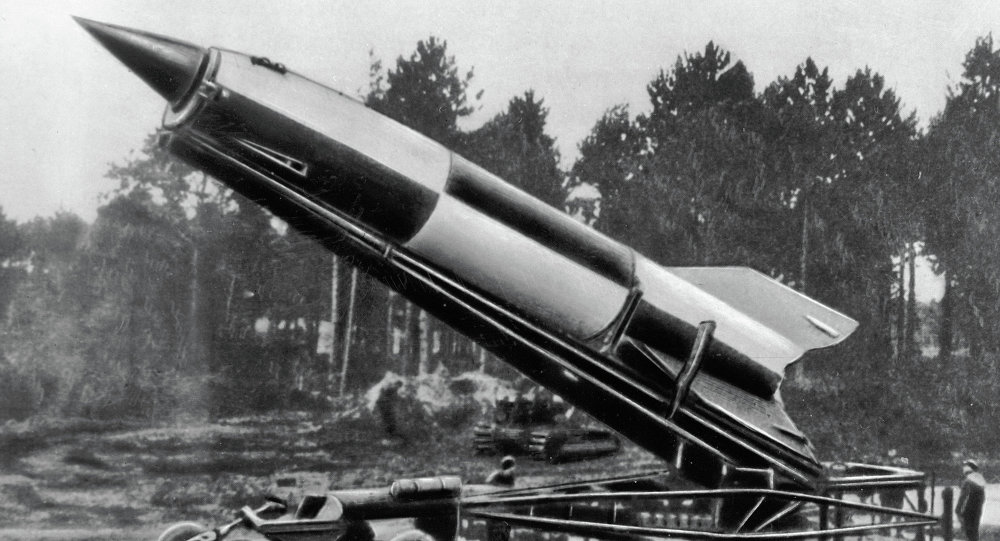 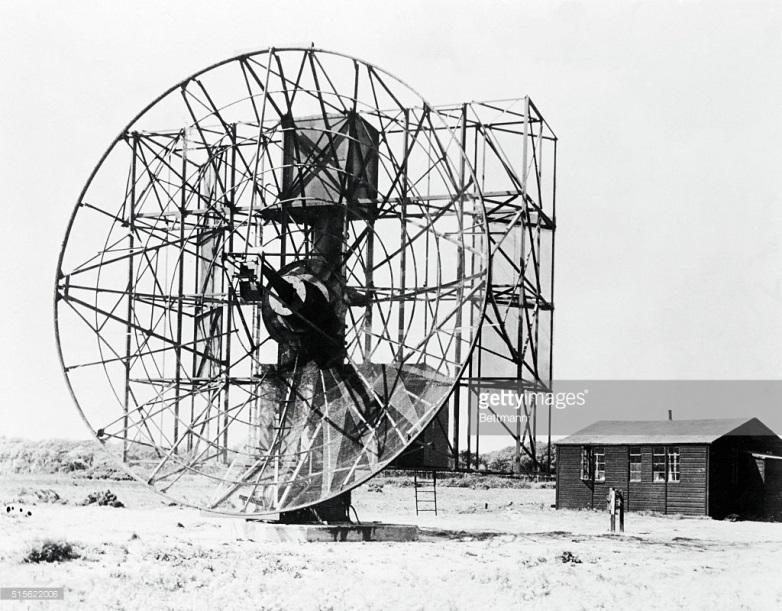 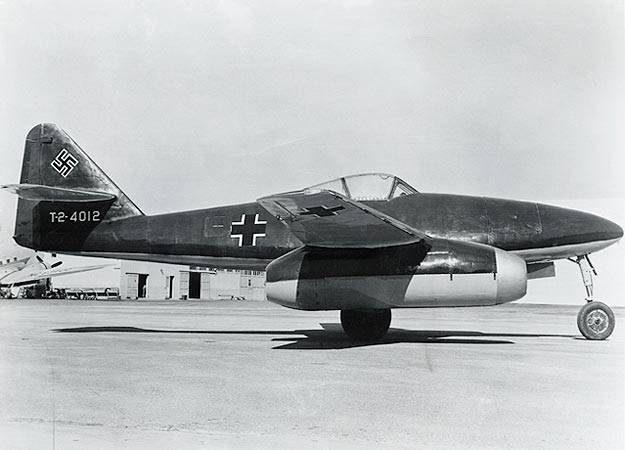 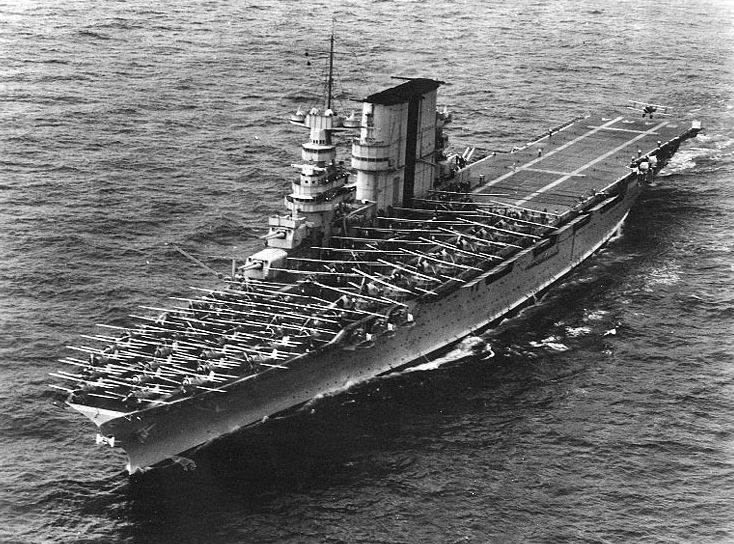 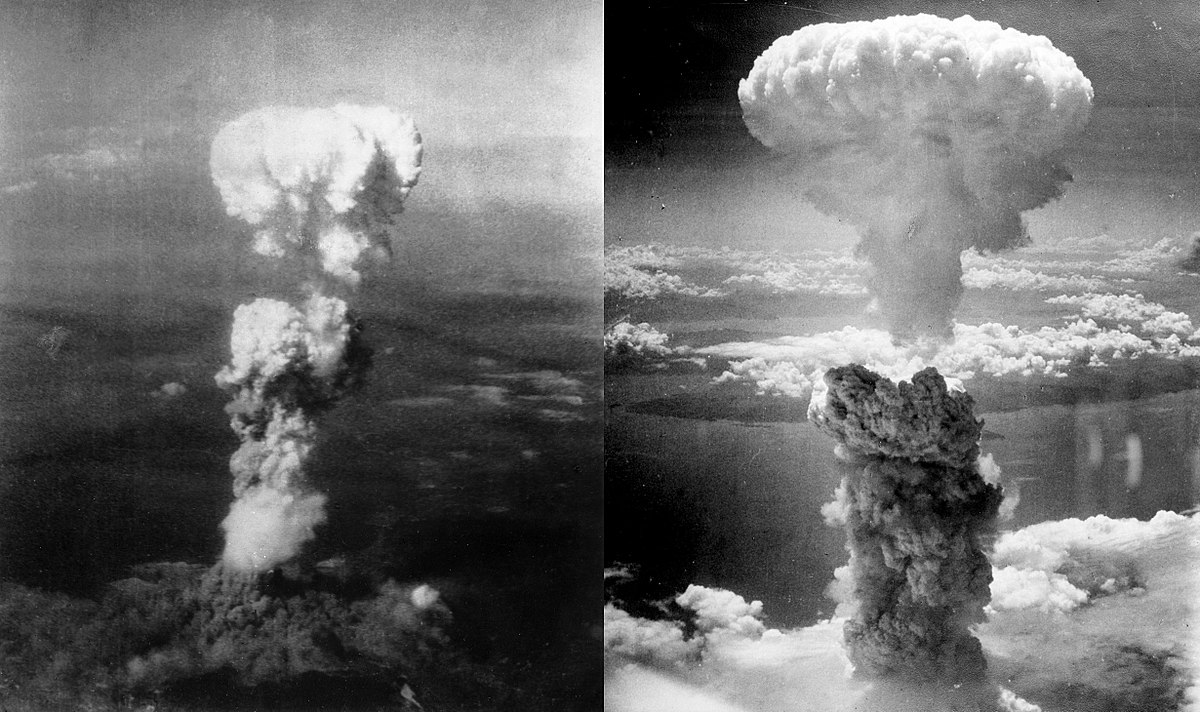 Šestidenní válka – „Poslední Blitzkrieg“
Izrael vs. Egypt, Sýrie a Jordánsko, 1967 

  Naprostá vzdušná převaha 
  Rychlý postup pozemních sil 
  Ohromné územní zisky Izraele
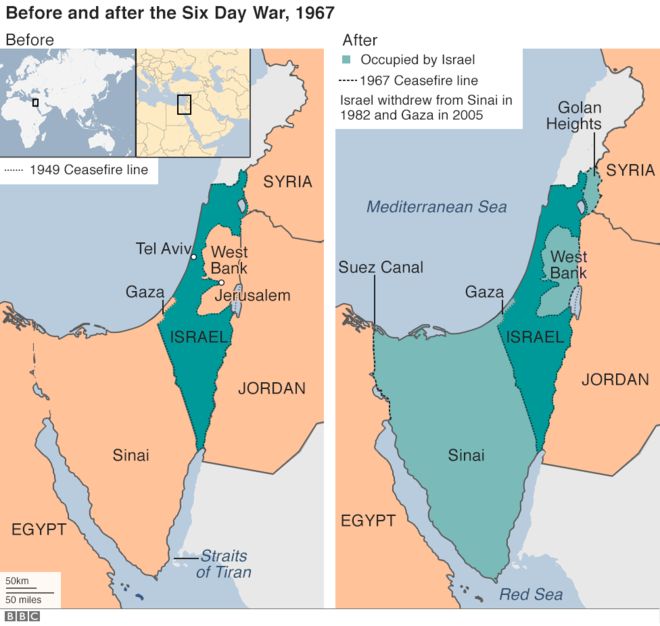 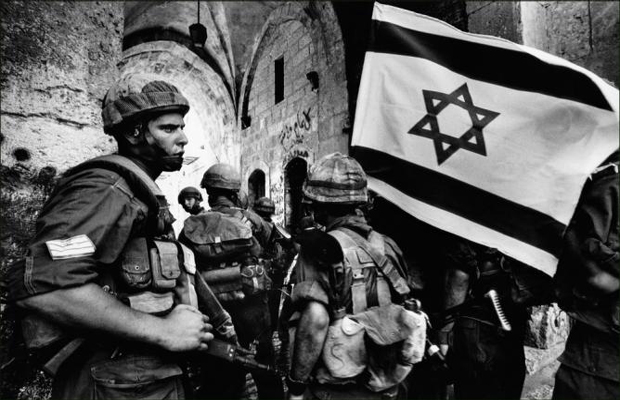 Revolution in Military Affairs
„Významná změna v charakteru vedení války vyvolaná inovativním uplatněním nových technologií, které ve spojení se změnami ve vojenské doktríně a operační a organizační koncepci zásadně mění způsob a provádění vojenských operací.“ 

Nové technologie  → Nové zbraně → Nové způsoby činnosti  → Nové teorie vedení  války → Nové doktríny

  Snižování početnosti vojenského personálu, ale zvyšování finanční náročnosti 
  Interoperabilita
  Důraz na informace, rychlost reakce a akceschopnost  – Network Centric Warfare 
  Rozhodující rola manévru 
 
Definitivní „zcivilnění“ vojenství 
  Civilní experti v armádách -  stratégové, plánovači, právní služby 
  Soukromí kontraktoři
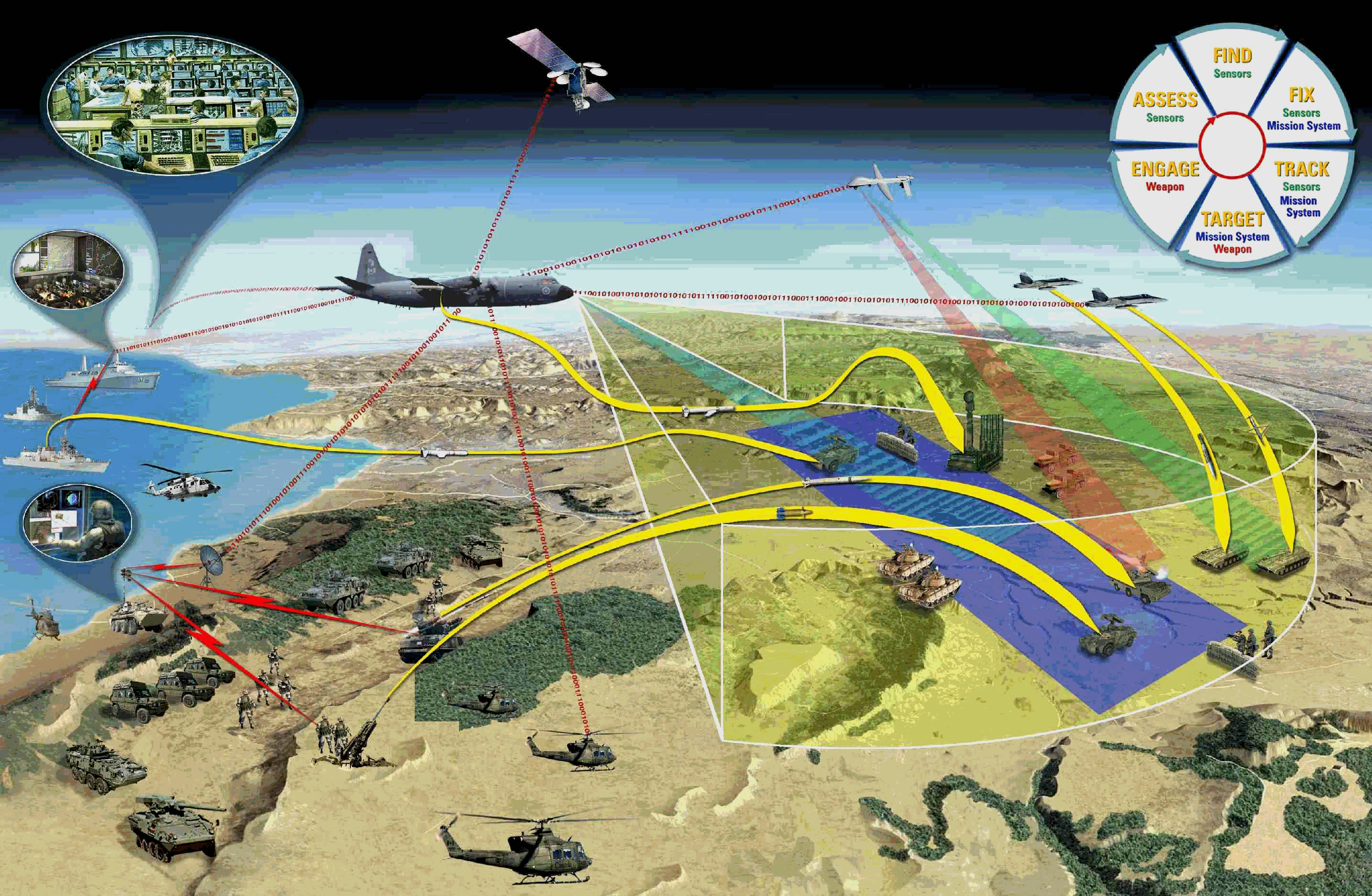 Čtvrtá generace válečnictví
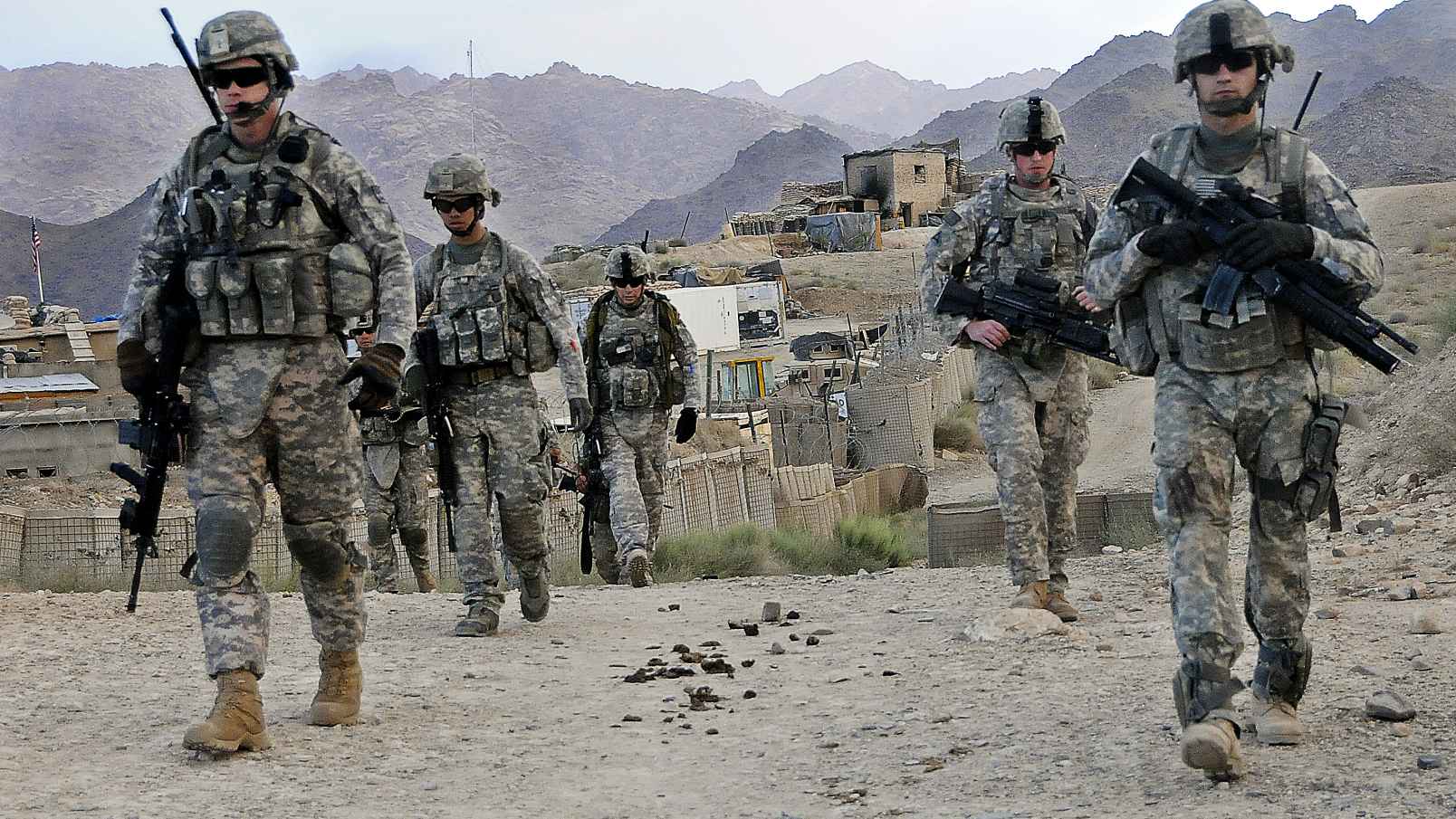 Návrat před rok 1648 – stát vs. nestátní aktér 

  Asymetrické konflikty vedené nekonvenčními způsoby
  Extrémistická (zpravidla náboženská) motivace 
  Konflikty trvají nesmírně dlouho + ohromné náklady
  Stírání hranic mezi vojenskou a civilní sférou 
  Snaha zlomit vůli protivníka, psychologická válka  

                           „Vy máte sílu, my máme čas.“
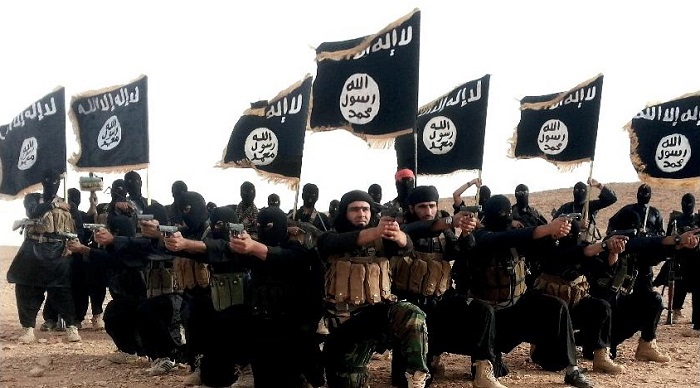 Asymetrické války – války čtvrté generace
Severní Irsko (1970s) 
  Afganistán (1979 – 1988, 2001 - )
  Čečensko (1994 – 1996, 1999 – 2009)  
  Kosovo (1998 – 1999) 
  Irák (2003 – 2015) 
  Sýrie (2011 - ) 
  Islámský stát (2014 - ) 
  Jemen (2015 - )
Protipovstalecký boj
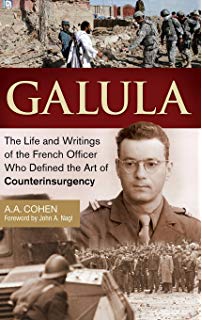 Strategie HEARTS & MINDS 
David Galula & David Kilcullen 
  Odstřihnutí povstalců od podpory ze strany populace 
  Minimalizace civilních ztrát 
  Zlepšování životních podmínek (ekonomický rozvoj, infrastruktura, korupce…) 

  Nasazování malých speciálních jednotek
  Nasazování domácích bezpečnostní sil
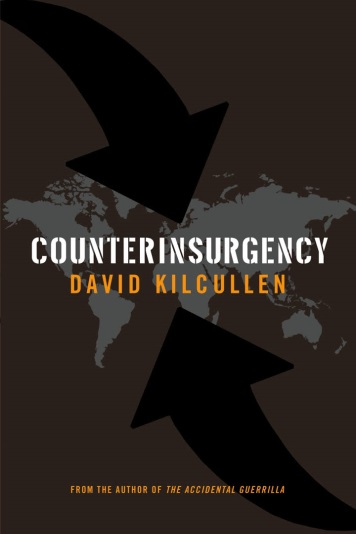 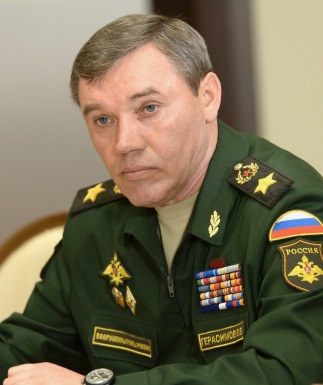 Hybridní válka
Moderní a hodně reflektovaný koncept – Rusko jako „mistr hybridní války“ 
  Valerij Gerasimov, článek ve VPK, 2013 – nové způsoby vedení vojen  
  Skutečný obsah pojmu? – Každá válka je hybridní! 
               

                    Hybridní válka v informačním věku!
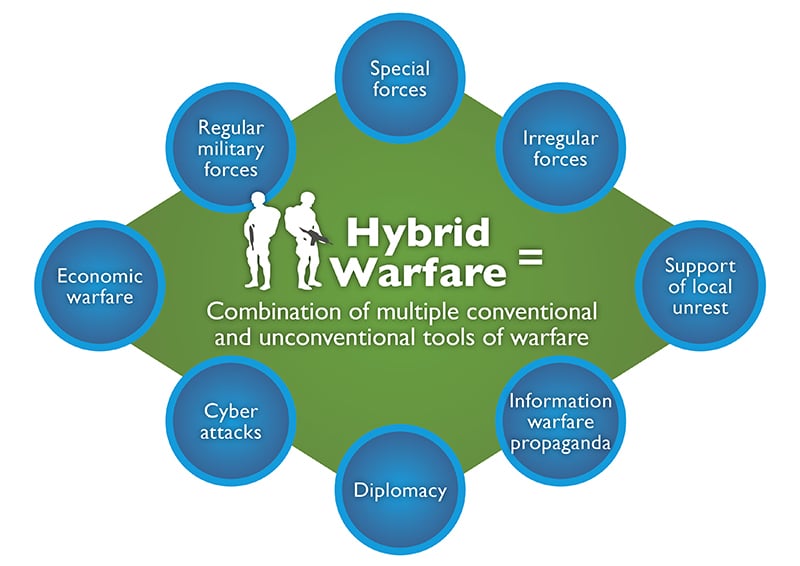 Děkuji Vám za pozornost